PHYS 1444 – Section 004Lecture #9
Wednesday, Feb. 15, 2012
Dr. Jae Yu
Capacitors in Series or Parallel
Electric Energy Storage
Effect of Dielectric 
Molecular description of Dielectric Material
Wednesday, Feb. 15, 2012
PHYS 1444-004, Spring 2012 Dr. Jaehoon Yu
1
Announcements
First term exam
5:30 – 6:50pm, Wednesday, Feb. 22
SH103
CH21.1 through CH24.6 plus appendices A and B
Quiz results:
Class average: 46.7/70
Equivalent to 66.7/100
Previous quiz: 37.6/100
Top score:
Reading assignment
CH24.6
Wednesday, Feb. 15, 2012
PHYS 1444-004, Spring 2012 Dr. Jaehoon Yu
2
Capacitors in Series or Parallel
Capacitors are used in may electric circuits
What is an electric circuit?
A closed path of conductors, usually wires connecting capacitors and other electrical devices, in which 
charges can flow
And includes a voltage source such as a battery
Capacitors can be connected in various ways.
In parallel	, in series or in combination
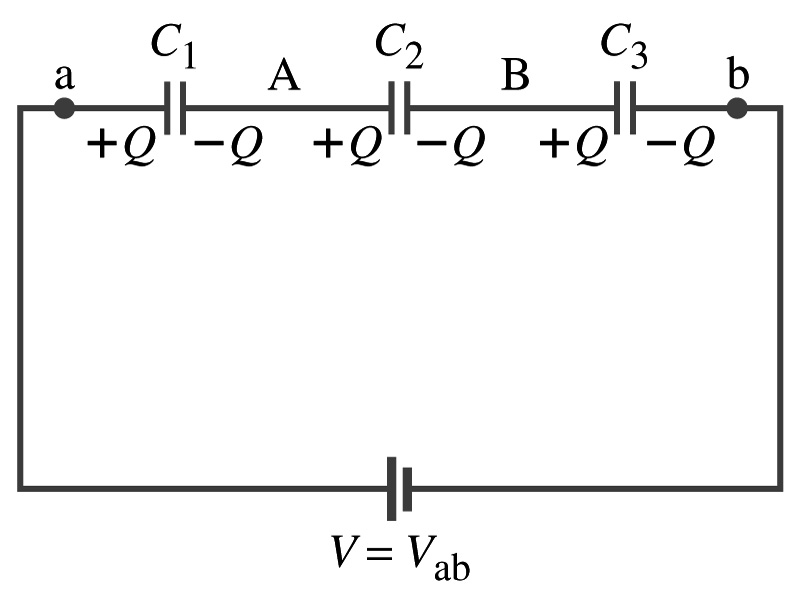 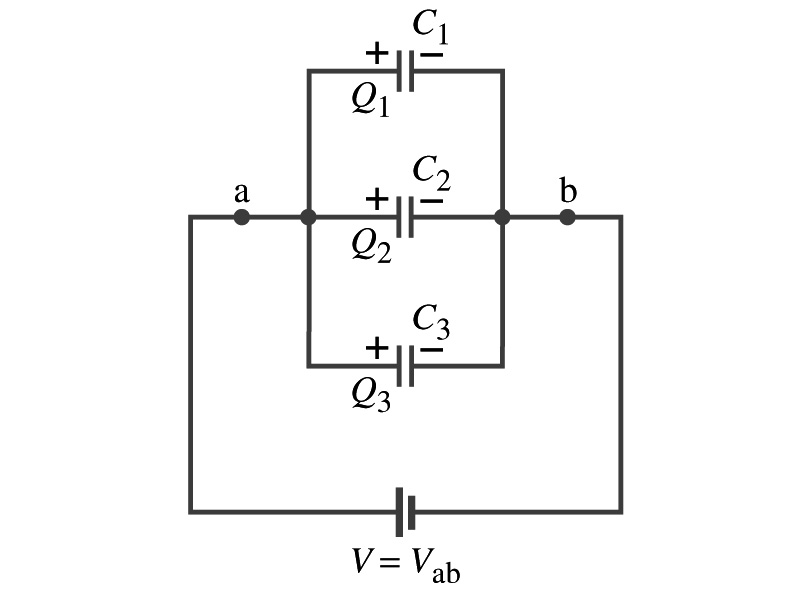 Wednesday, Feb. 15, 2012
PHYS 1444-004, Spring 2012 Dr. Jaehoon Yu
3
Capacitors in Parallel
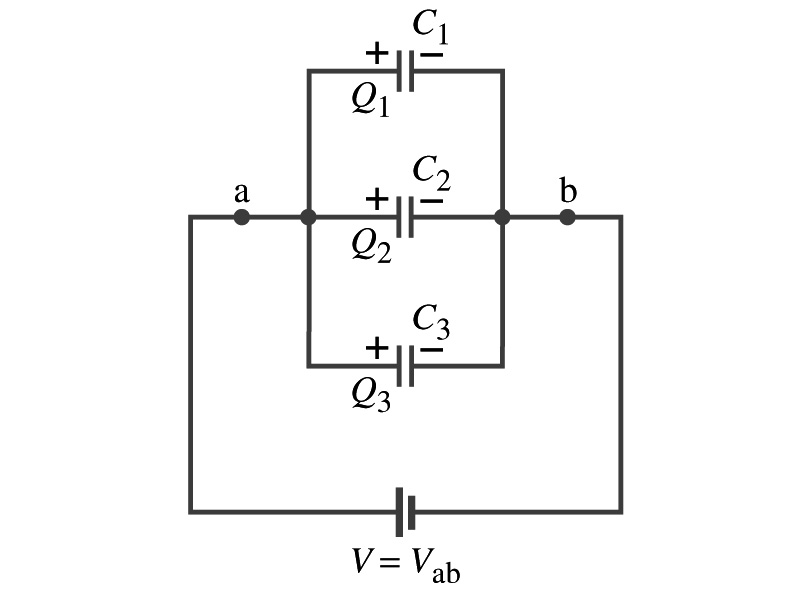 Parallel arrangement provides the same voltage across all the capacitors. 
All left hand plates are at Va and all right hand plates are at Vb
So each capacitor plate acquires charges given by the formula
Q1=C1V, Q2=C2V, and Q3=C3V
The total charge Q that must leave the battery is then
Q=Q1+Q2+Q3=V(C1+C2+C3)
Consider that the three capacitors behave like an equivalent one
Q=CeqV= V(C1+C2+C3)
Thus the equivalent capacitance in parallel is
Wednesday, Feb. 15, 2012
PHYS 1444-004, Spring 2012 Dr. Jaehoon Yu
4
What is the net effect?
The capacitance increases!!!
Capacitors in Series
Series arrangement is more interesting
When battery is connected, +Q flows to the left plate of C1 and –Q flows to the right plate of C3.
Since the in between were originally neutral, charges get induced to neutralize the ones in the middle.
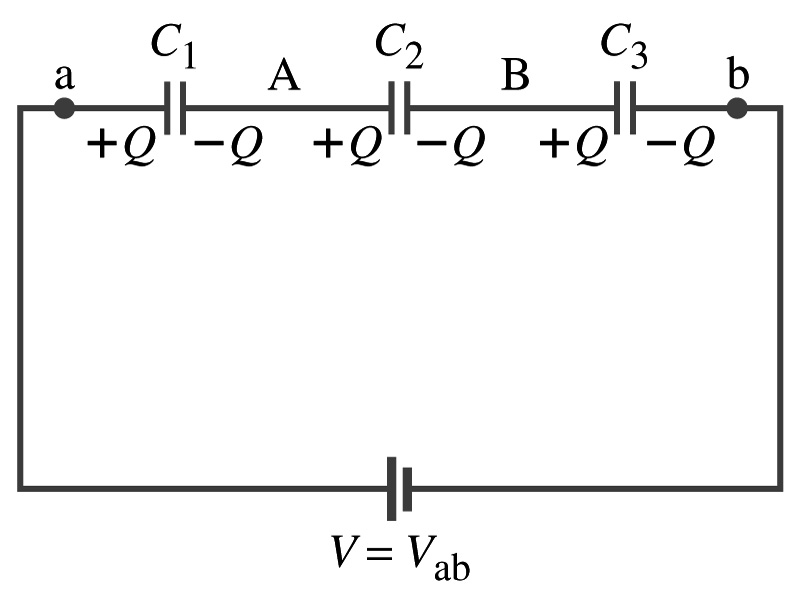 So the charge on each capacitor plate is the same value, Q. (Same charge)
Consider that the three capacitors behave like an equivalent one
Q=CeqV
The total voltage V across the three capacitors in series must be equal to the sum of the voltages across each capacitor. 
V=V1+V2+V3=Q/C1+Q/C2+Q/C3
Putting all these together, we obtain:
 V=Q/Ceq=Q(1/C1+1/C2+1/C3)
Thus the equivalent capacitance is
Wednesday, Feb. 15, 2012
PHYS 1444-004, Spring 2012 Dr. Jaehoon Yu
5
What is the net effect?
The capacitance smaller than the smallest C!!!
Example 24 – 5
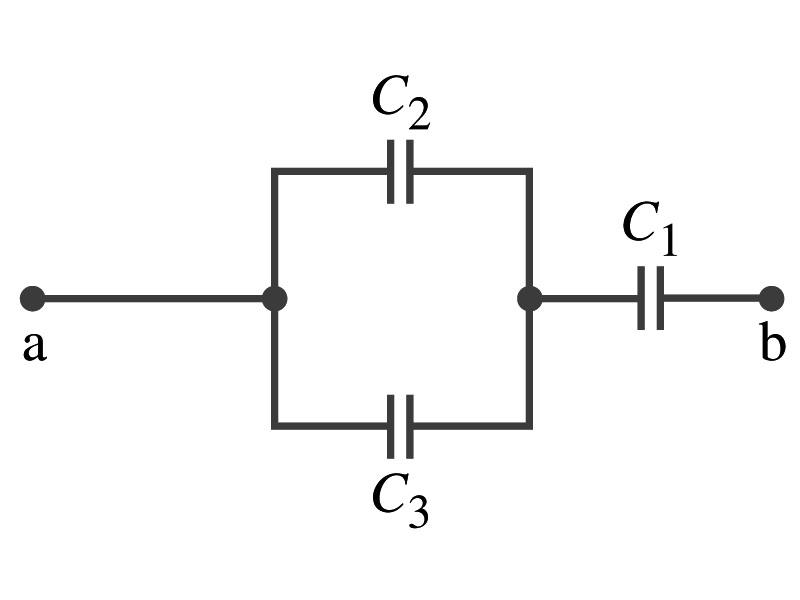 Equivalent Capacitor: Determine the capacitance of a single capacitor that will have the same effect as the combination shown in the figure. Take C1=C2=C3=C.
We should do these first!!
How?
These are in parallel so the equivalent capacitance is:
Now the equivalent capacitor is in series with C1.
Solve for Ceq
Wednesday, Feb. 15, 2012
PHYS 1444-004, Spring 2012 Dr. Jaehoon Yu
6
Electric Energy Storage
A charged capacitor stores energy.
The stored energy is the amount of the work done to charge it.
The net effect of charging a capacitor is removing one type of charge from a plate and put them on to the other.
Battery does this when it is connected to a capacitor. 
Capacitors do not get charged immediately. 
Initially when the capacitor is uncharged, no work is necessary to move the first bit of charge.  Why?
Since there is no charge, there is no field that the external work needs to overcome.
When some charge is on each plate, it requires work to add more charge of the same sign due to the electric repulsion.
Wednesday, Feb. 15, 2012
PHYS 1444-004, Spring 2012 Dr. Jaehoon Yu
7
Electric Energy Storage
The work needed to add a small amount of charge, dq, when a potential difference across the plate is V: dW=Vdq.
Since V=q/C, the work needed to store total charge Q is 


Thus, the energy stored in a capacitor when the capacitor carries charges +Q and –Q is

Since Q=CV, we can rewrite
Wednesday, Feb. 15, 2012
PHYS 1444-004, Spring 2012 Dr. Jaehoon Yu
8
Example 24 – 8
Energy store in a capacitor: A camera flash unit stores energy in a 150μF capacitor at 200V.  How much electric energy can be stored?
Using the formula for stored energy.
Umm.. Which one?
C and V
What do we know from the problem?
So we use the one with C and V:
How do we get J from FV2?
Wednesday, Feb. 15, 2012
PHYS 1444-004, Spring 2012 Dr. Jaehoon Yu
9
Electric Energy Density
The energy stored in a capacitor can be considered as being stored in the electric field between the two plates
For a uniform field E between two plates, V=Ed and C=ε0A/d
Thus the stored energy is


Since Ad is the gap volume V, we can obtain the energy density, stored energy per unit volume, as
Valid for any space that is vacuum
Wednesday, Feb. 15, 2012
PHYS 1444-004, Spring 2012 Dr. Jaehoon Yu
10
Electric energy stored per unit volume in any region of space is proportional to the square of E in that region.
Dielectrics
Capacitors have an insulating sheet of material, called dielectric, between the plates to
Increase breakdown voltage than that in the air
Higher voltage can be applied without the charge passing across the gap
Allow the plates get closer together without touching
Increases capacitance ( recall C=ε0A/d)
Also increases the capacitance by the dielectric constant

Where C0 is the intrinsic capacitance when the gap is vacuum
Wednesday, Feb. 15, 2012
PHYS 1444-004, Spring 2012 Dr. Jaehoon Yu
11
Dielectrics
The value of dielectric constant varies depending on material (Table 24 – 1) 
K for vacuum is 1.0000
K for air is 1.0006 (this is why the permittivity of air and vacuum are used interchangeably.)
Maximum electric field before breakdown occurs is called the dielectric strength.   What is its unit?
V/m
The capacitance of a parallel plate capacitor with a dielectric (K) filling the gap is
Wednesday, Feb. 15, 2012
PHYS 1444-004, Spring 2012 Dr. Jaehoon Yu
12
Dielectrics
A new quantity of the permittivity of dielectric is defined as ε=Kε0
The capacitance of a parallel plate capacitor with a dielectric medium filling the gap is


The energy density stored in an electric field E in a dielectric is
Valid for any space w/ dielectric w/ permittivity ε.
Wednesday, Feb. 15, 2012
PHYS 1444-004, Spring 2012 Dr. Jaehoon Yu
13
Effect of a Dielectric Material
Let’s consider the two cases below:
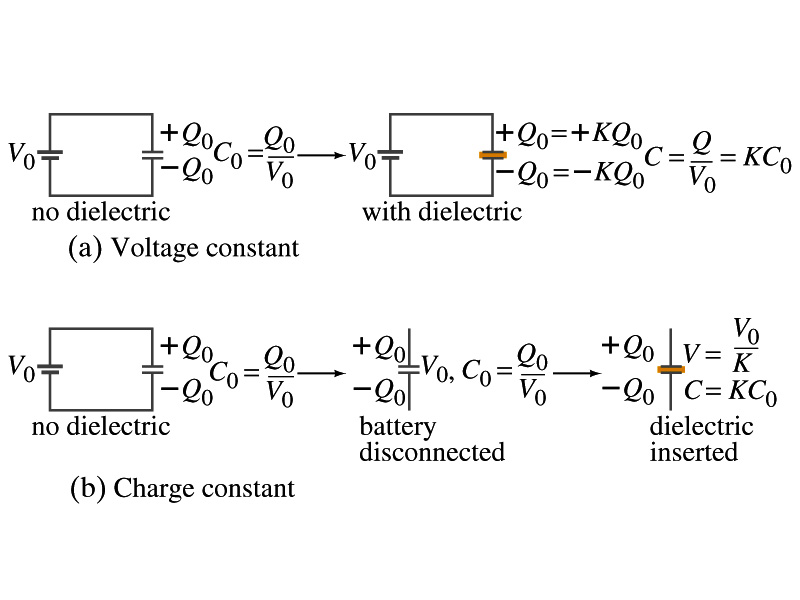 Case #1 : constant  V
Case #2 : constant  Q
Constant voltage: Experimentally observed that the total charge on the each plates of the capacitor increases by K as the dielectric material is inserted between the gap  Q=KQ0
The capacitance increased to C=Q/V0=KQ0/V0=KC0
Constant charge: Voltage found to drop by a factor K  V=V0/K
The capacitance increased to C=Q0/V=KQ0/V0=KC0
Wednesday, Feb. 15, 2012
PHYS 1444-004, Spring 2012 Dr. Jaehoon Yu
14
Effect of a Dielectric Material on Field
What happens to the electric field within a dielectric?
Without a dielectric, the field is
What are V0 and d?
V0: Potential difference between the two plates
d: separation between the two plates
For the constant voltage, the electric field remains the same
For the constant charge: the voltage drops to V=V0/K, thus the field in the dielectric is
The field in the dielectric is reduced.
Wednesday, Feb. 15, 2012
PHYS 1444-004, Spring 2012 Dr. Jaehoon Yu
15
Example 24 – 11
Dielectric Removal: A parallel-plate capacitor, filled with a dielectric of K=3.4, is connected to a 100-V battery.  After the capacitor is fully charged, the battery is disconnected.  The plates have area A=4.0m2, and are separated by d=4.0mm.  (a) Find the capacitance, the charge on the capacitor, the electric field strength, and the energy stored in the capacitor.  (b) The dielectric is carefully removed, without changing the plate separation nor does any charge leave the capacitor.  Find the new value of capacitance, electric field strength, voltage between the plates and the energy stored in the capacitor.
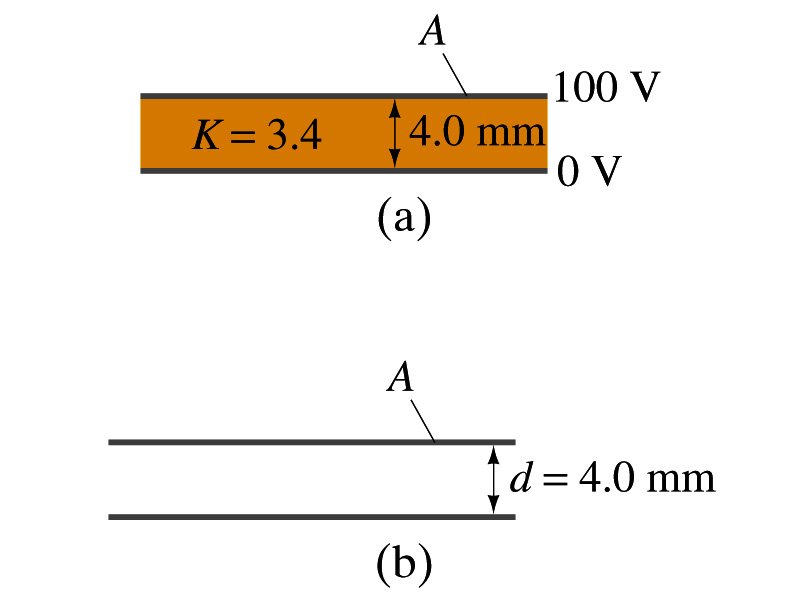 (a)
Wednesday, Feb. 15, 2012
PHYS 1444-004, Spring 2012 Dr. Jaehoon Yu
16
Example 24 – 11 cont’d
(b)
Since the dielectric has been removed, the effect of dielectric constant must be removed as well.
Since charge is the same (                )  before and after the removal of the dielectric, we obtain
Wrong!
The energy conservation law is violated in electricity???
Wrong!
Where did the extra energy come from?.
Wrong!
Wednesday, Feb. 15, 2012
PHYS 1444-004, Spring 2012 Dr. Jaehoon Yu
17
External force has done the work of 3.6x10-4J on the system to remove dielectric!!
Molecular Description of Dielectric
So what in the world makes dielectrics behave the way they do?
We need to examine this in a microscopic scale.
Let’s consider a parallel plate capacitor that is charged up +Q(=C0V0) and –Q with air in between.
Assume there is no way any charge can flow in or out
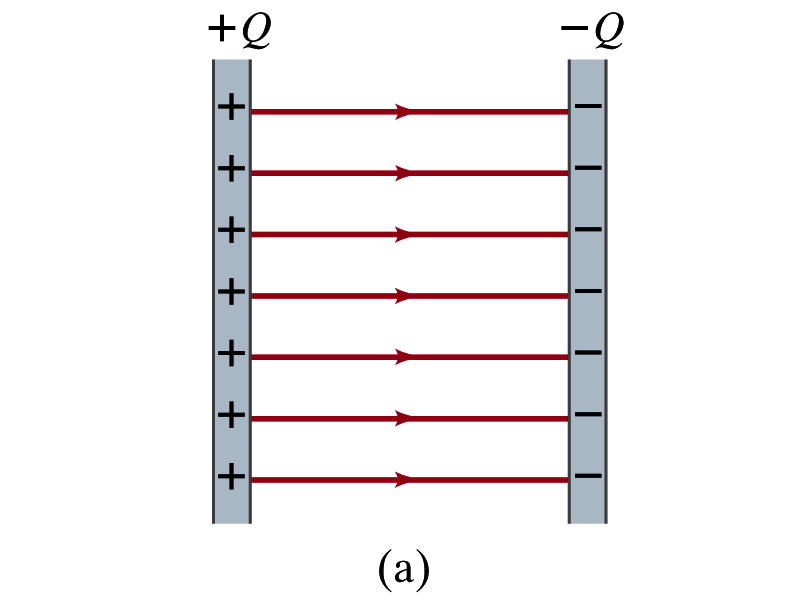 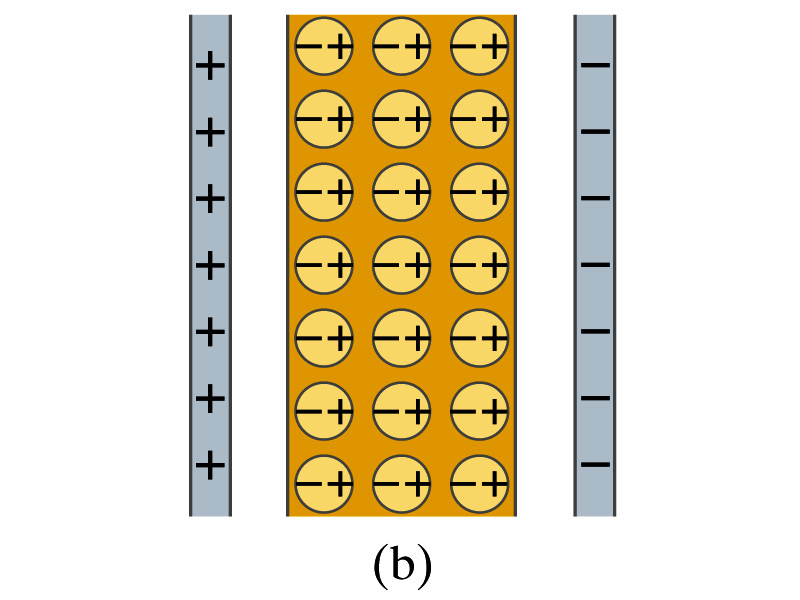 Now insert a dielectric
Dielectric can be polar  could have permanent dipole moment.  What will happen?
Due to electric field molecules may be aligned.
Wednesday, Feb. 15, 2012
PHYS 1444-004, Spring 2012 Dr. Jaehoon Yu
18
Molecular Description of Dielectric
OK. Then what happens?
Then effectively, there will be some negative charges close to the surface of the positive plate and positive charge on the negative plate
Some electric field do not pass through the whole dielectric but stops at the negative charge
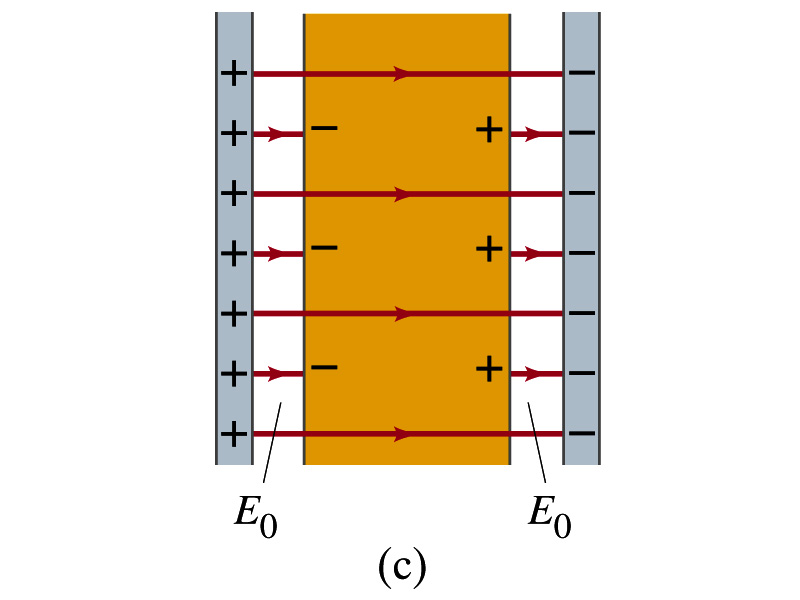 So the field inside dielectric is smaller than the air
Since electric field is smaller, the force is smaller
The work need to move a test charge inside the dielectric is smaller
Thus the potential difference across the dielectric is smaller than across the air
Wednesday, Feb. 15, 2012
PHYS 1444-004, Spring 2012 Dr. Jaehoon Yu
19